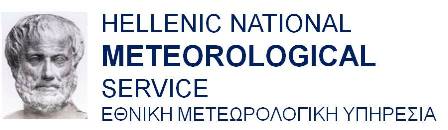 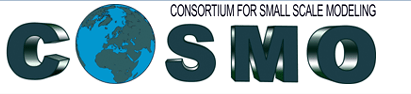 25th COSMO GM 
2-5 September 2024 Offenbach - Germany
Hellenic National Meteorological Service

Current Status and Future Plans
Panagiotis Skrimizeas – Euripides Avgoustoglou 
Additional contributions by Theodore Andreadis, Dimitra Boukouvala and Flora Gofa
Current status

ICON operational
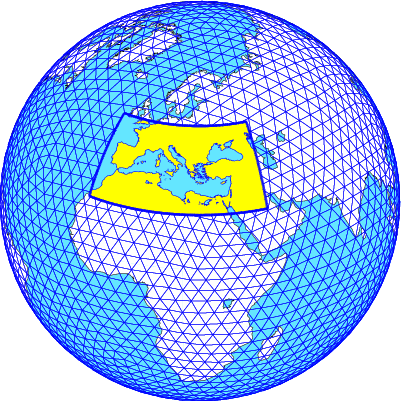 The model setup
ICON runs twice a day (00 and 12UTC)
Runs performed at ECMWF
Analysis and boundary conditions from IFS 
Resolution:  ≈ 2.4Km 
Forecast range: 72 hours
Area covered is south Europe, Black Sea, 
      Mediterranean and north African coast 
Hourly output of three types (model, pressure and height levels)
No assimilation or any preproc performed
Current status

ICON operational
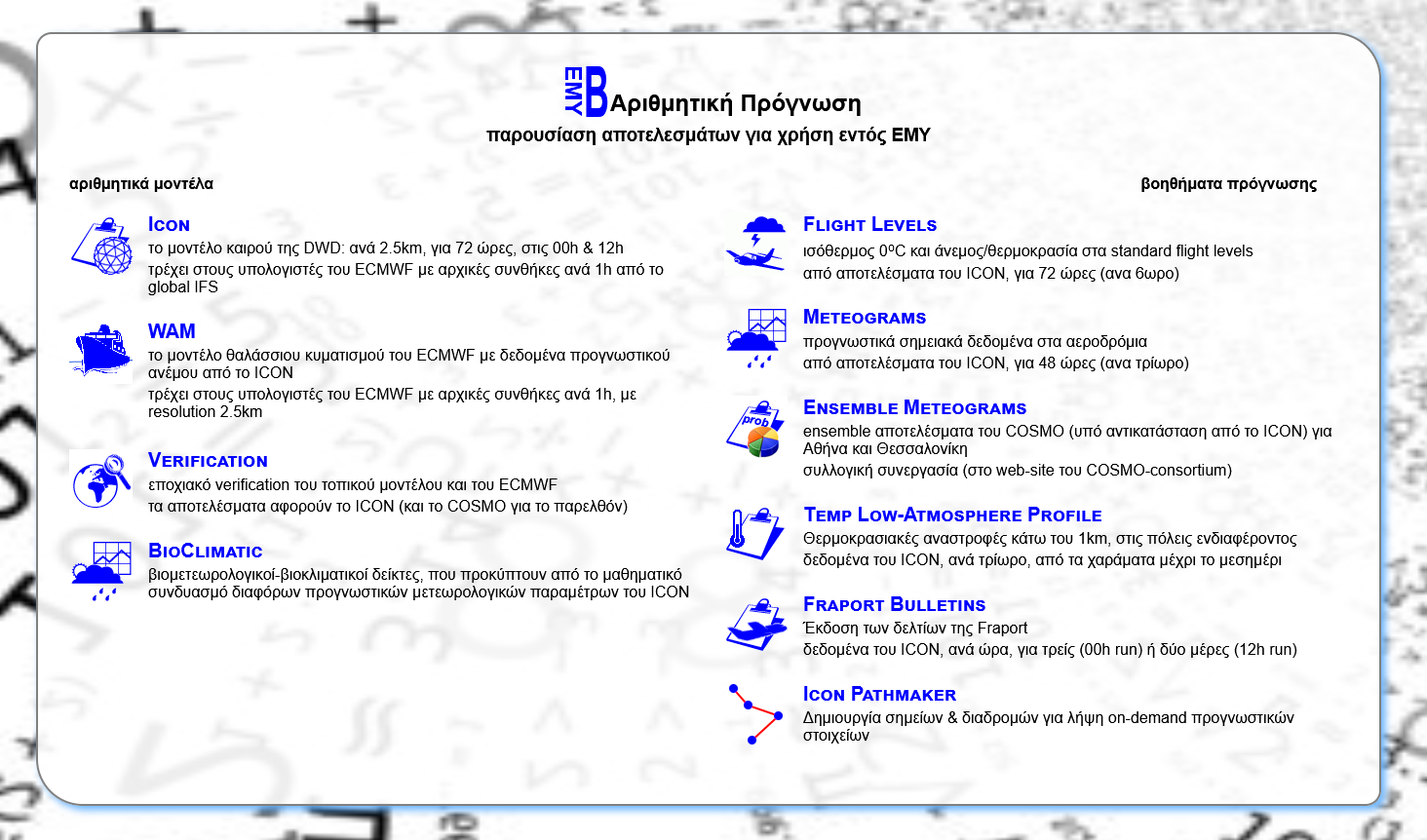 Ongoing projects
1st PROJECT
1st Project: Upgrade and Extension of Surface & Upper Air Observation network

50 Automatic Weather Stations (AWS)
30 Environmental AWS (E-AWS)
10 Portable AWS (P-AWS) 
10 Shipboard AWS (S-AWS)
3 Automatic Radiosonde Systems (ARS)
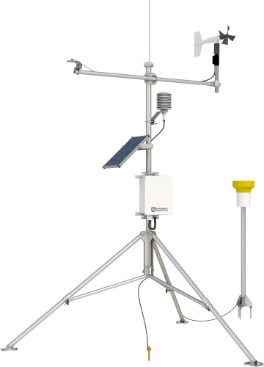 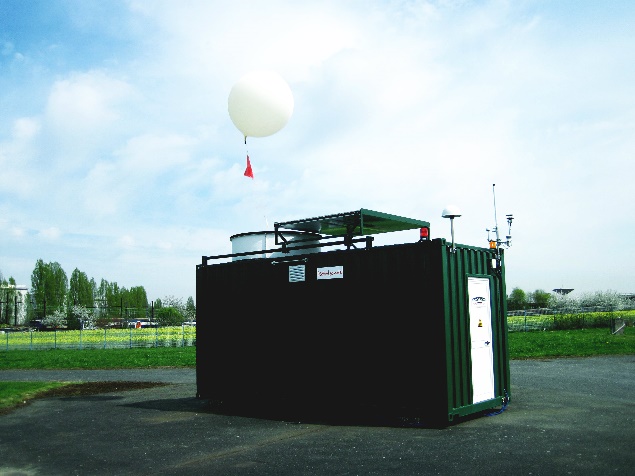 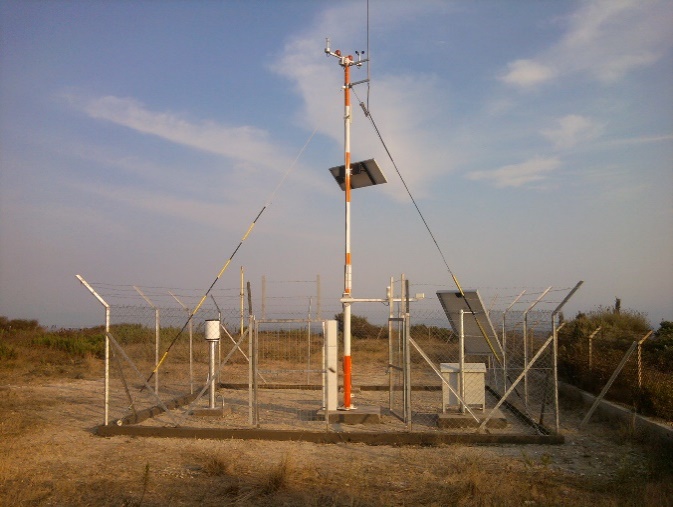 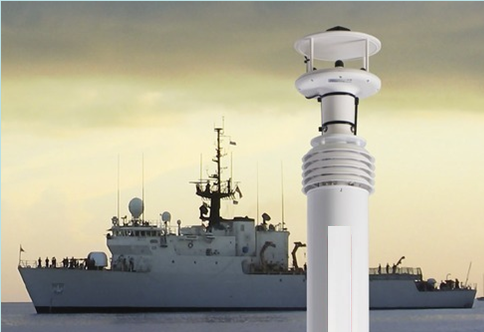 [Speaker Notes: (Δ–4)
In more details….

The first part with the surface observation network upgrade includes the installation of 50 Automatic Weather Stations systems consisted of the most essential sensors, 30 Environmental AWS consisted of some more peculiar sensors, 10 shipboard AWS (S-AWS), 10 portable (P-AWS) and 3 fully automatic sounding systems (ARS).]
1st PROJECT
1st Project: Upgrade and Extension of Surface & Upper Air Observation network

50 Automatic Weather Stations (AWS)
30 Environmental AWS (E-AWS)
10 Portable AWS (P-AWS) 
10 Shipboard AWS (S-AWS)
3 Automatic Radiosonde Systems (ARS)
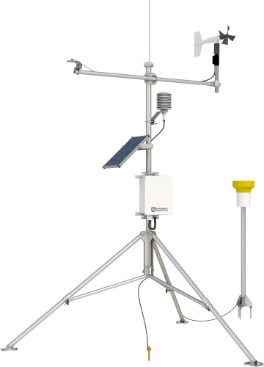 The implementation of the network with the installation of the new met stations is in progress. 
Fully operational by the end of the year.
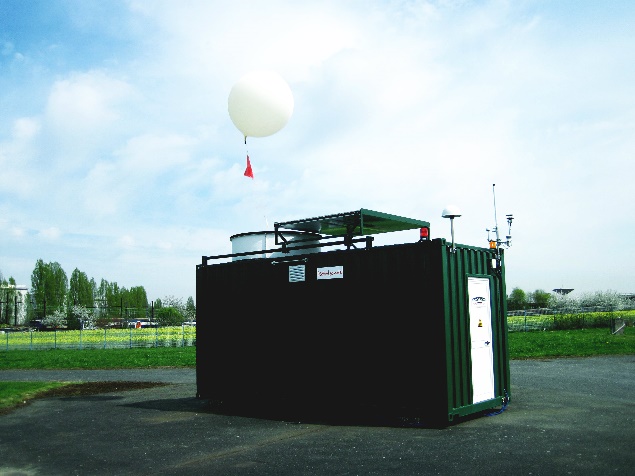 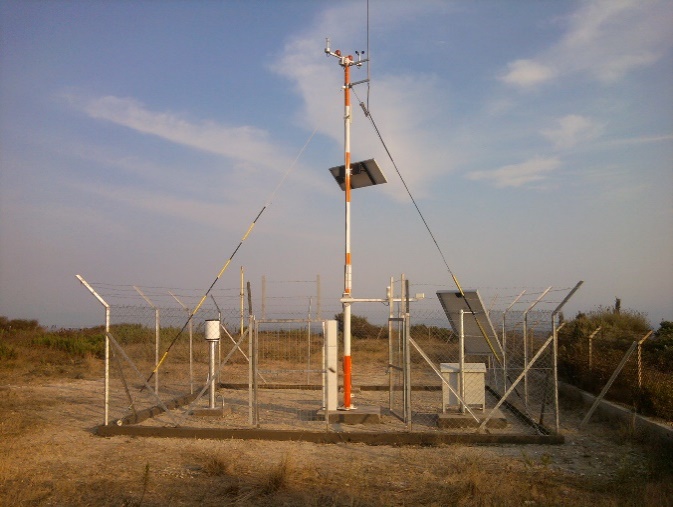 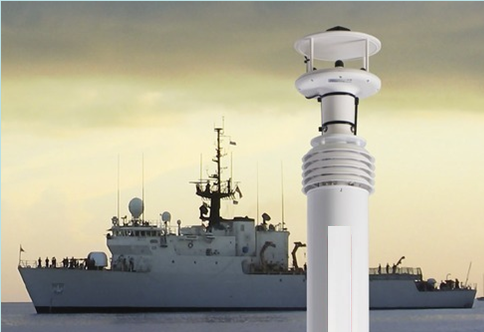 [Speaker Notes: (Δ–4)
In more details….

The first part with the surface observation network upgrade includes the installation of 50 Automatic Weather Stations systems consisted of the most essential sensors, 30 Environmental AWS consisted of some more peculiar sensors, 10 shipboard AWS (S-AWS), 10 portable (P-AWS) and 3 fully automatic sounding systems (ARS).]
2nd PROJECT
2st Project:	Implementation of a Nowcasting system for severe weather and for supporting Civil Protection Authority
1st phase includes:    
30 automatic stations for Radar calibration,
 two MTG-compatible satellite data acquisition and processing stations, and 
a network of 12 lightning sensors.
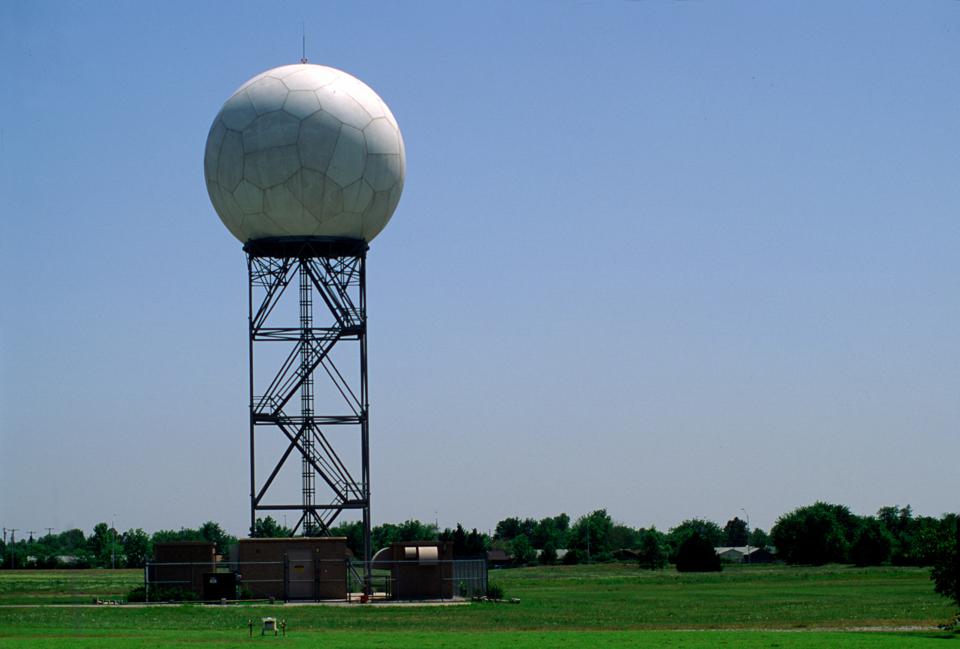 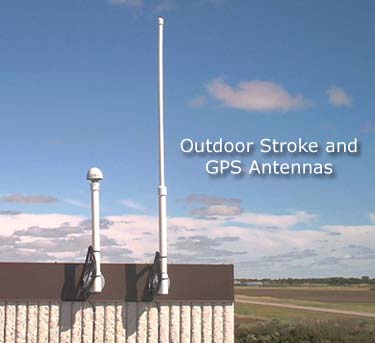 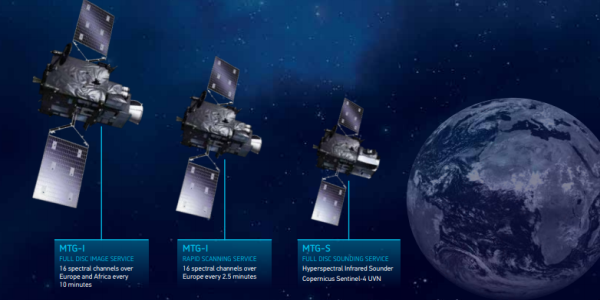 [Speaker Notes: (Δ–8)
The second modernization project with the title of “Implementation of a nowcasting system for severe weather and for supporting Hellenic Civil Protection Authority” includes the upgrade and spatial expansion of our radar network covering the entire Hellenic territory with at least 10 new C-band dual polarization systems, the upgrade of our satellite receiving stations to be compatible with the new generation of EUMETSAT satellites MTG and METOP SG, the upgrade of our lightning detection network and the development of a Nowcasting system focusing on severe weather. The system will be able to produce warnings automatically which after a quality control from the on duty forecasters will be sent to civil protection services and then to public. The budget of the project is around 50 million euros and has a scheduling of at least 5 years.]
2nd PROJECT
2st Project:	Implementation of a Nowcasting system for severe weather and for supporting Civil Protection Authority
1st phase includes:    
30automatic stations for Radar calibration,
 two MTG-compatible satellite data acquisition and processing stations, and 
a network of  12 lightning sensors.
The implementation is expected to start before the end of this year.
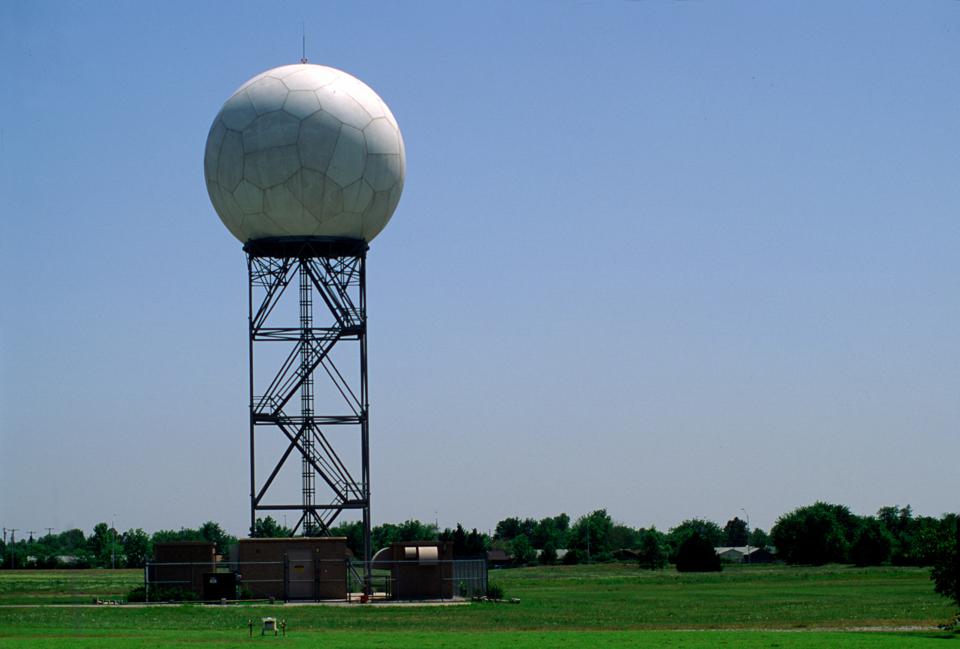 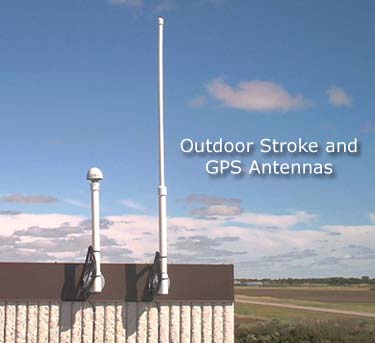 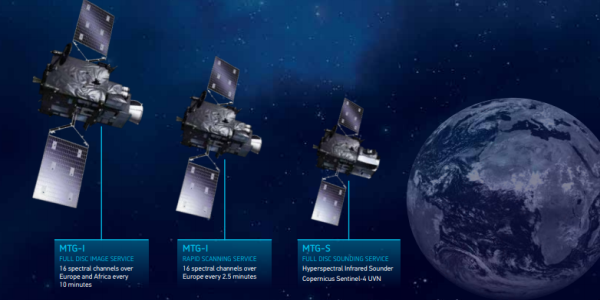 [Speaker Notes: (Δ–8)
The second modernization project with the title of “Implementation of a nowcasting system for severe weather and for supporting Hellenic Civil Protection Authority” includes the upgrade and spatial expansion of our radar network covering the entire Hellenic territory with at least 10 new C-band dual polarization systems, the upgrade of our satellite receiving stations to be compatible with the new generation of EUMETSAT satellites MTG and METOP SG, the upgrade of our lightning detection network and the development of a Nowcasting system focusing on severe weather. The system will be able to produce warnings automatically which after a quality control from the on duty forecasters will be sent to civil protection services and then to public. The budget of the project is around 50 million euros and has a scheduling of at least 5 years.]
2nd PROJECT
2st Project:	Implementation of a Nowcasting system for severe weather and for supporting Civil Protection Authority

2nd phase includes:    
New network of 7 – 10 Radar C-band Dual Pol Magnetron, and
The infrastructure for a Nowcasting System
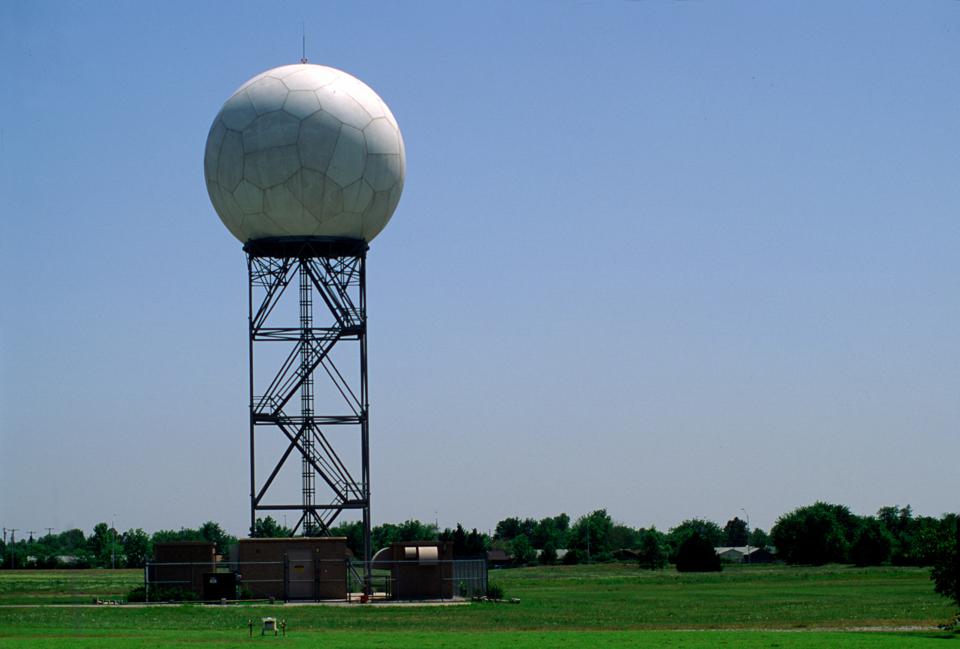 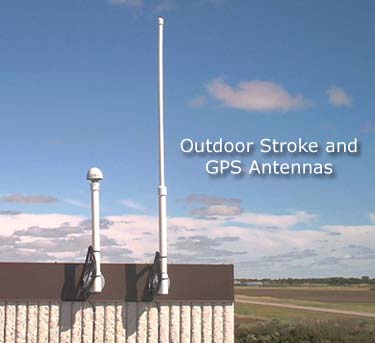 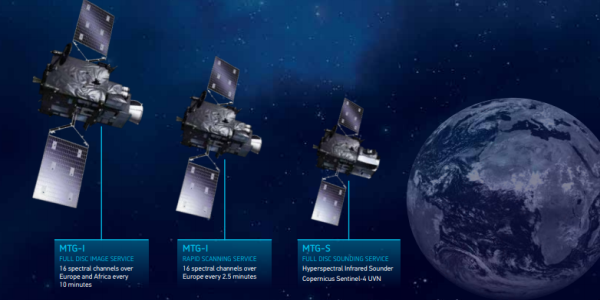 [Speaker Notes: (Δ–8)
The second modernization project with the title of “Implementation of a nowcasting system for severe weather and for supporting Hellenic Civil Protection Authority” includes the upgrade and spatial expansion of our radar network covering the entire Hellenic territory with at least 10 new C-band dual polarization systems, the upgrade of our satellite receiving stations to be compatible with the new generation of EUMETSAT satellites MTG and METOP SG, the upgrade of our lightning detection network and the development of a Nowcasting system focusing on severe weather. The system will be able to produce warnings automatically which after a quality control from the on duty forecasters will be sent to civil protection services and then to public. The budget of the project is around 50 million euros and has a scheduling of at least 5 years.]
2nd PROJECT
2st Project:	Implementation of a Nowcasting system for severe weather and for supporting Civil Protection Authority

2nd phase includes:    
New network of 7 – 10 Radar C-band Dual Pol Magnetron, and
The infrastructure for a Nowcasting System
The implementation is expected to start in the 1st half of 2025.
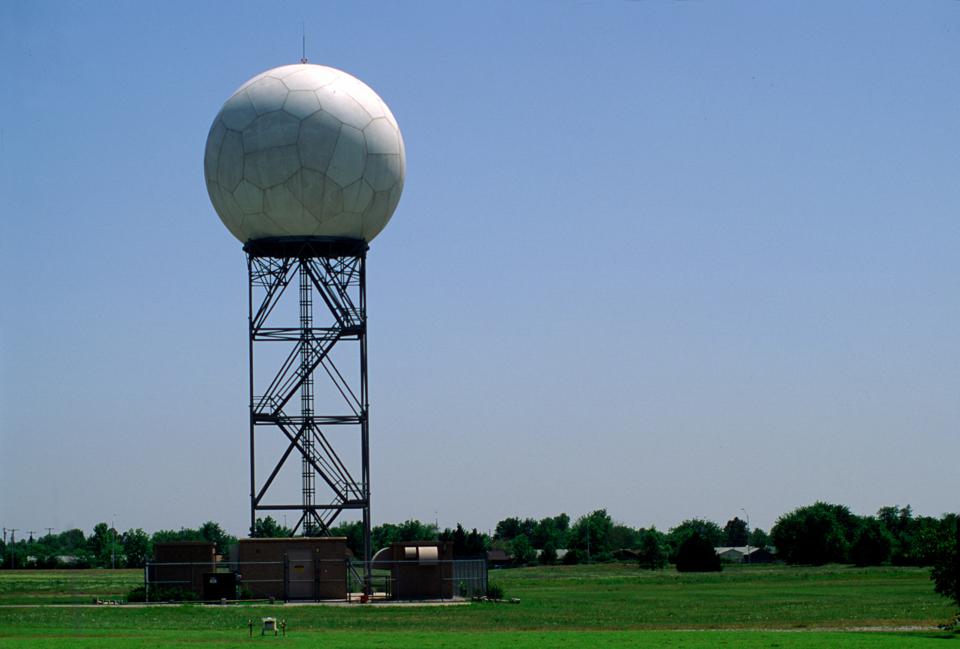 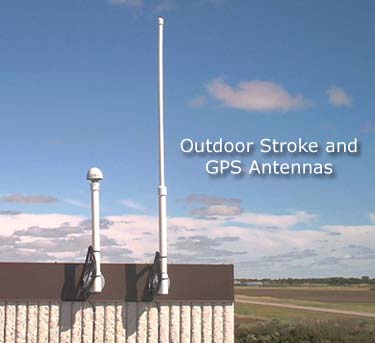 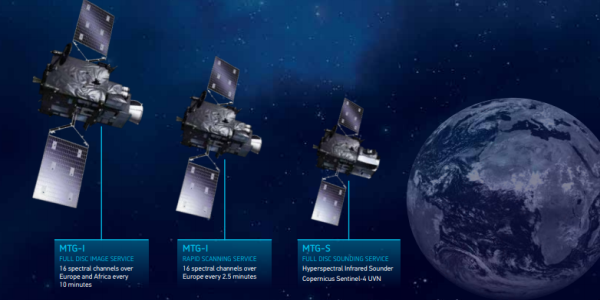 [Speaker Notes: (Δ–8)
The second modernization project with the title of “Implementation of a nowcasting system for severe weather and for supporting Hellenic Civil Protection Authority” includes the upgrade and spatial expansion of our radar network covering the entire Hellenic territory with at least 10 new C-band dual polarization systems, the upgrade of our satellite receiving stations to be compatible with the new generation of EUMETSAT satellites MTG and METOP SG, the upgrade of our lightning detection network and the development of a Nowcasting system focusing on severe weather. The system will be able to produce warnings automatically which after a quality control from the on duty forecasters will be sent to civil protection services and then to public. The budget of the project is around 50 million euros and has a scheduling of at least 5 years.]
3rd PROJECT
3rd Project:	Procurement of a new HPC, and
	Data Center upgrade.
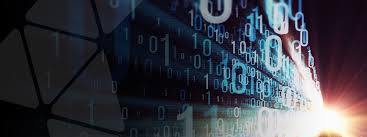 [Speaker Notes: (Δ–8)
The second modernization project with the title of “Implementation of a nowcasting system for severe weather and for supporting Hellenic Civil Protection Authority” includes the upgrade and spatial expansion of our radar network covering the entire Hellenic territory with at least 10 new C-band dual polarization systems, the upgrade of our satellite receiving stations to be compatible with the new generation of EUMETSAT satellites MTG and METOP SG, the upgrade of our lightning detection network and the development of a Nowcasting system focusing on severe weather. The system will be able to produce warnings automatically which after a quality control from the on duty forecasters will be sent to civil protection services and then to public. The budget of the project is around 50 million euros and has a scheduling of at least 5 years.]
3rd PROJECT
3rd Project:	Procurement of a new HPC, and
	Data Center upgrade.
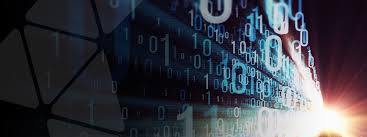 The procurement process will start in 2025
[Speaker Notes: (Δ–8)
The second modernization project with the title of “Implementation of a nowcasting system for severe weather and for supporting Hellenic Civil Protection Authority” includes the upgrade and spatial expansion of our radar network covering the entire Hellenic territory with at least 10 new C-band dual polarization systems, the upgrade of our satellite receiving stations to be compatible with the new generation of EUMETSAT satellites MTG and METOP SG, the upgrade of our lightning detection network and the development of a Nowcasting system focusing on severe weather. The system will be able to produce warnings automatically which after a quality control from the on duty forecasters will be sent to civil protection services and then to public. The budget of the project is around 50 million euros and has a scheduling of at least 5 years.]
Ongoing activities
Increase the model run to 4 times a day.

Implementation of Data Assimilation.

Implementation of nesting technique over Greece on a resolution of  ~1 km.
Support activities
ICON model output is used operationally by Civil Protection to produce the Fire Risk Assessment Map. 

The predictive maps of the WBGT (Wet Bulb Globe Temperature) index produced by the ICON model are used by the Ministry of Labour and Social Affairs to implement measures to protect workers, especially during heat waves.
Βioclimatic indices forecasts at HNMS
Indices: Wind Chill (UTCI), Heat Stress (WBGT)
Methods:  Dedicated software based on ICON-GR forecasts utilizing 2mT, RH, radiation, Windsp, etc. 
Operations: Daily hourly forecasts for certain periods of the year that determining weather parameters can affect human activities and health
Human response to thermal environment
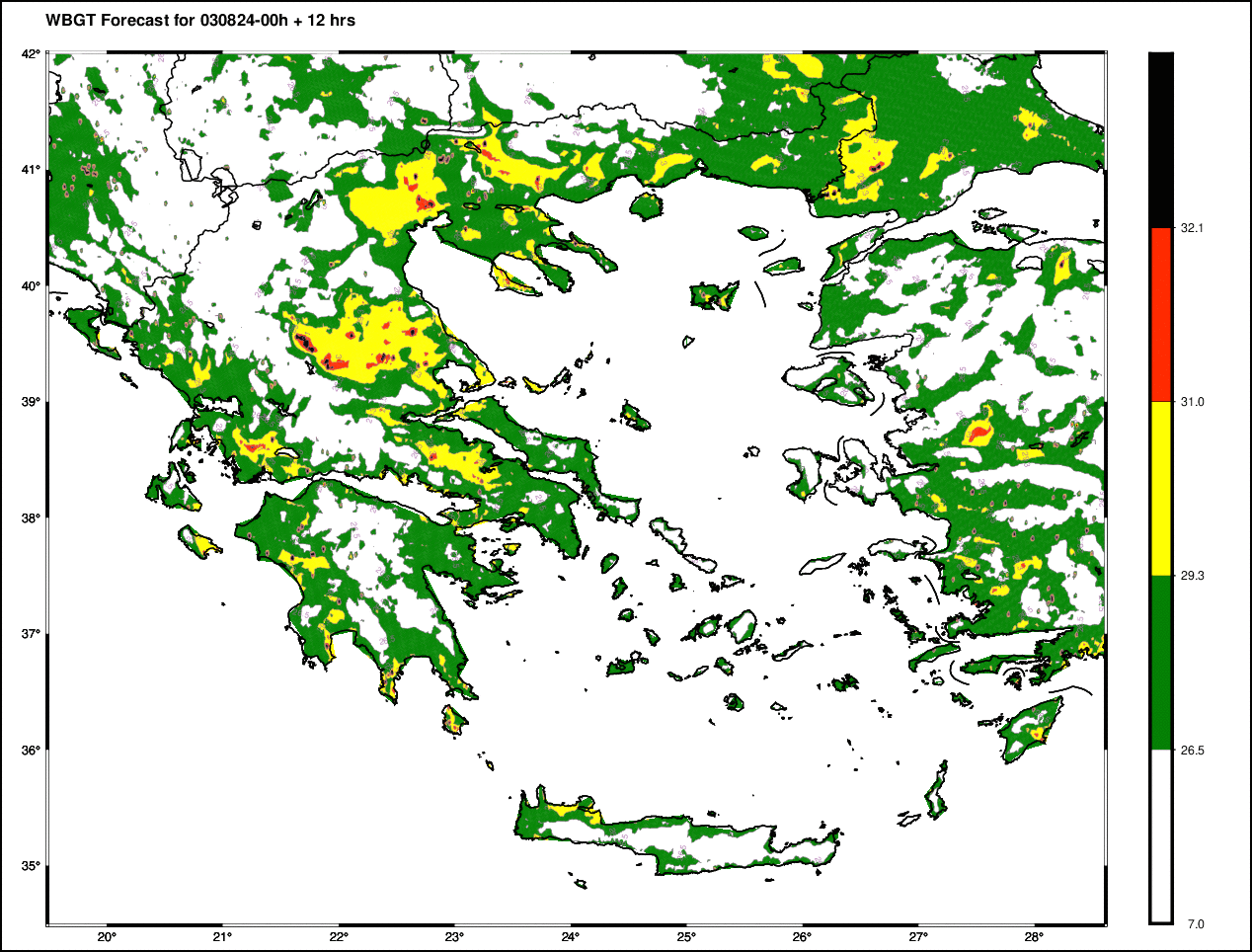 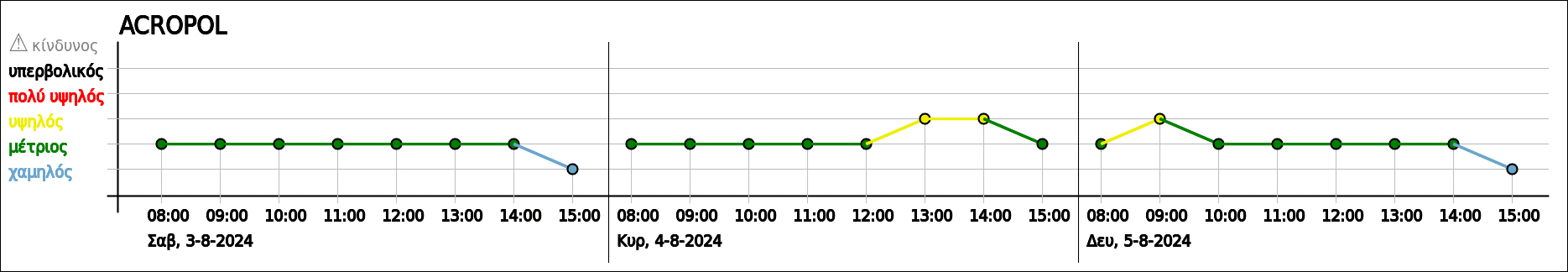 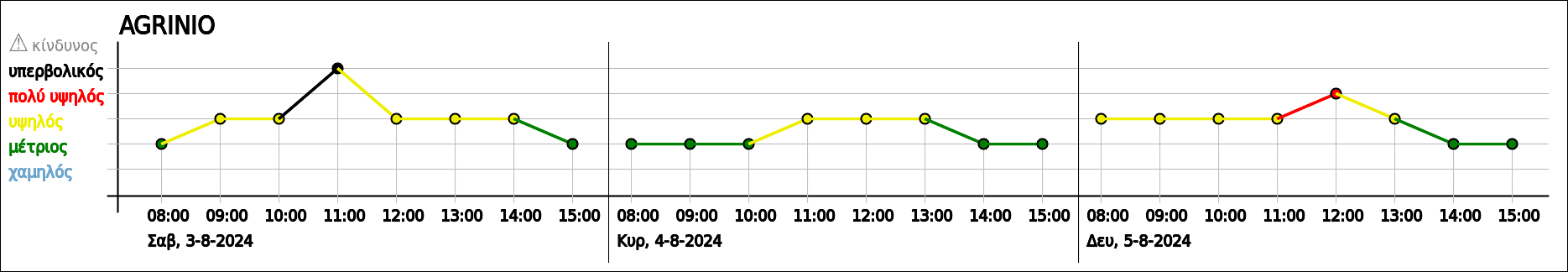 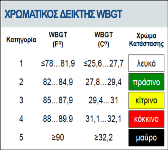 End-Users: Municipalities of most populated areas, Ministry of Labor, Port Authorities, Industrial Zones, Ministry of Tourism, etc.
Perspectives: In preparation of first european legislation for occupation in heat stress conditions based on WBGT forecasts, to protect the health and productivity of workers.
HNMS Verification Highlight
Scores for  continuous parameters  for Greek domain SON23
ICON-GR2.5
IFS-ECMWF
RMSE
ME
2m Temperature 
 is overestimated at night 
 by ICON-GR
Wind speed 
Better scores for ICON-GR
TAF verification software  development
Can be applied to a dataset of TAFs and METARs  of all available airports within a time window (month or season) and gives an indication on  the forecast quality of  wind , visibility and events such as RA/TSRA 

Compares metar and TAF wind speed and direction for every forecast hour according to
 user specified thresholds .

The output gives the percentage of  correct and incorrect  wind forecasts  for  all TAFs included in the Verification.

 Every PROB40/PROB30 TEMPO  for events such as  RA /TSRA /SN  is verified according to the events occurrence  within the time window of the  forecast period and it is considered as HIT, MISS or FALSE  ALARM.

Categorical scores are given for all the TEMPO RA/TSRA etc  predictions  for  all TAFS included in the verification.

The software is being now tested with data and will be used for monitoring the aeronautical forecasts quality
Research Highlight
Implementation of COSMO model in the Evaluation of Eumetsat Aeolus Project
COSMO Model was used in hindcast mode forced with IFS Analysis with and without  Aeolus assimilated data for the case of Medicane “Ianos”.    

The results regarding precipitation threat scores over Greek synoptic stations    displayed a preponderance of the forcing with Aeolus assimilated data.

 A relevant peer reviewed publication is available in open access from MDPI Water journal and further investigation for eleven more test cases spanned over 2020 fairly supports this trend.
Associated links:
https://www.eumetsat.int/eps-aeolus
https://en.wikipedia.org/wiki/Cyclone_Ianos
https://www.mdpi.com/2073-4441/15/21/3820
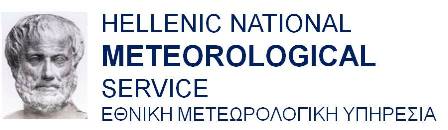 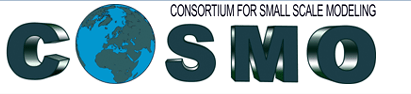 25th COSMO GM 
2-5 September 2024 Offenbach - Germany
Hellenic National Meteorological Service

Current Status and Future Plans
Thank you for your attention